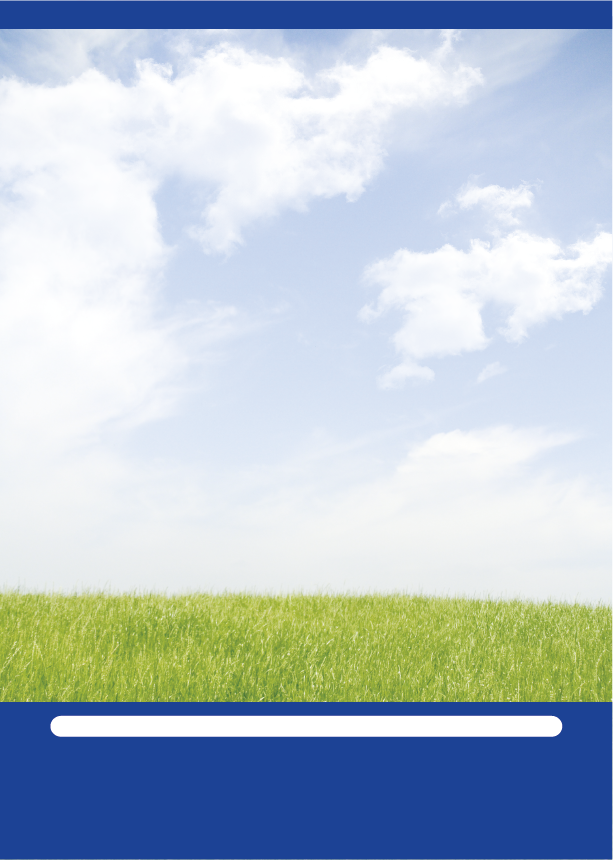 赤ちゃんのプロとして明日からすぐに使える
『新生児フィジカルアセスメント
～赤ちゃんのココロを聴く～』
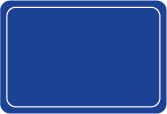 新生児蘇生法2015アルゴリズムを中心として、
赤ちゃんの呼吸や循環に関する訴えを聴きとり、
対応するための知識を整理しましょう。
生まれてから2時間の赤ちゃんの見方がかわるはず！
なお、昨年5月の岐阜県看護協会のフィジカルアセスメントセミナーを
はじめとする寺澤先生の8時間、もしくは6時間セミナーを受講された方は
内容が重複します。
寺澤大祐先生　
国立病院機構　長良医療センター　新生児科医長　
日本小児科学会専門医・指導医　　日本周産期・新生児医学会専門医・指導医
講師
2017年11月25日(土)   13時半～16時半
日時
国立病院機構　長良医療センター　岐阜市長良1300-7
会場
助産師会会員   　　 3000円　（テキスト代金 2000円込み）
助産師会会員学生 2000円　 （テキスト代金 2000円込み）
※助産師会会員は助産師会から研修費の半額補助が含められています。
会員外 　　　5000円　 （テキスト代金 2000円込み）
会員外学生 3000円　 （テキスト代金 2000円込み）
費用
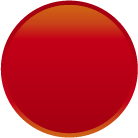 先着
50名
一般社団法人　岐阜県助産師会
主催
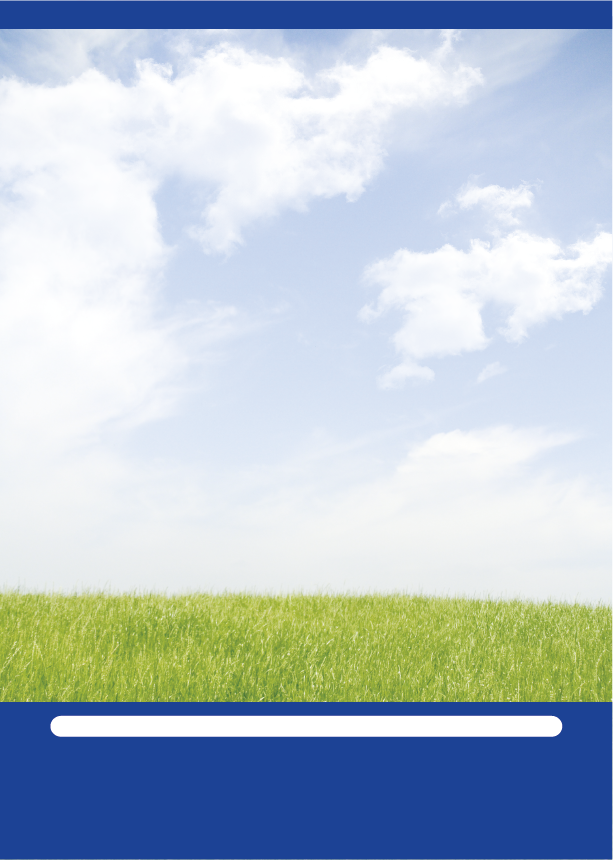 参加をご希望の方は下記まで、お名前と助産師会会員の有無と連絡先をご連絡ください。申込期限は11月17日です。
CLoCMiPレベルⅢ必須研修終了証発行研修です。
ｇｉｆｕｋｙｏｕｉｋｕ＠ｇｍａｉｌ.ｃｏｍ
Ｅｍａｉｌ
058-322-5305
ＦＡＸ